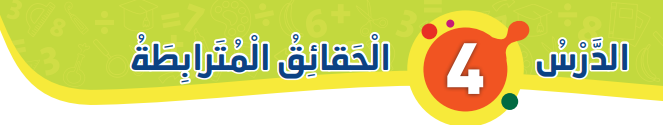 https://www.liveworksheets.com/c?a=s&g=3&s=%D8%B1%D9%8A%D8%A7%D8%B6%D9%8A%D8%A7%D8%AA&t=83zhayco05y&sr=n&ms=uz&l=ia&i=ussfudx&r=by&db=0&f=dzdtzdut&cd=p60gwdikj28ilodxppexnmfi2ngnzgnxzxg
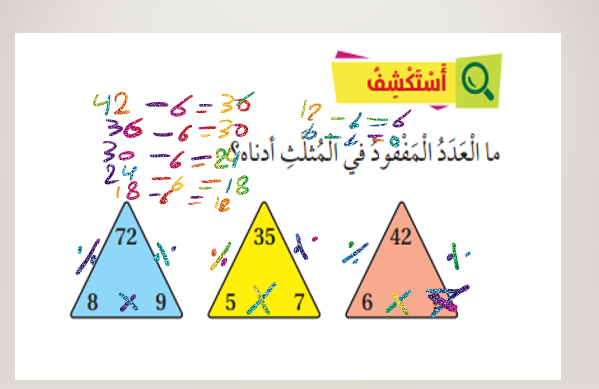 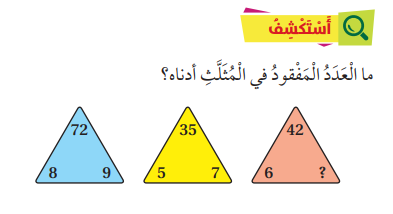 7
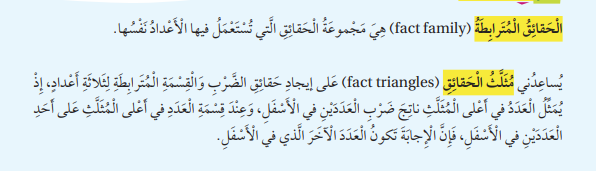 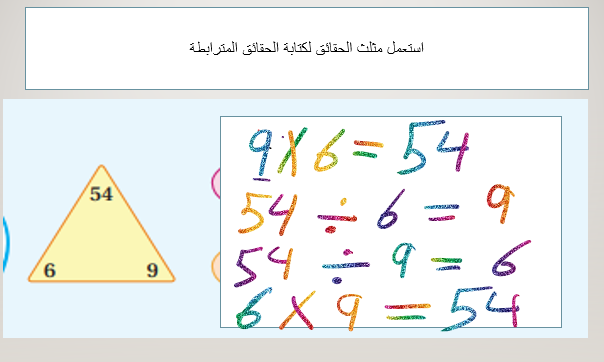 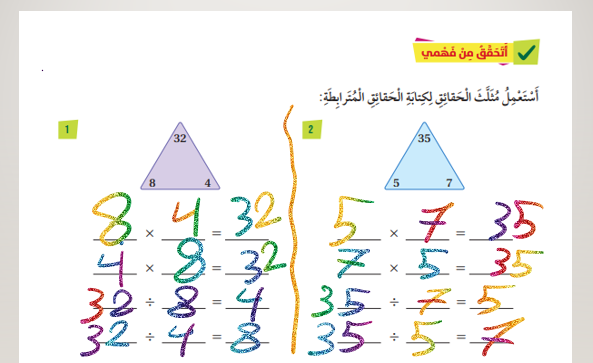 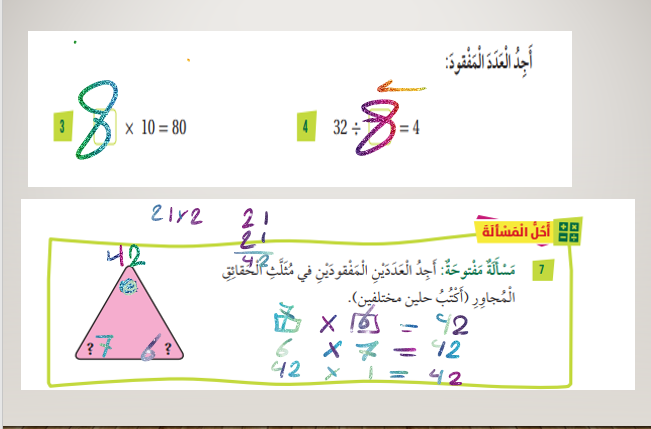 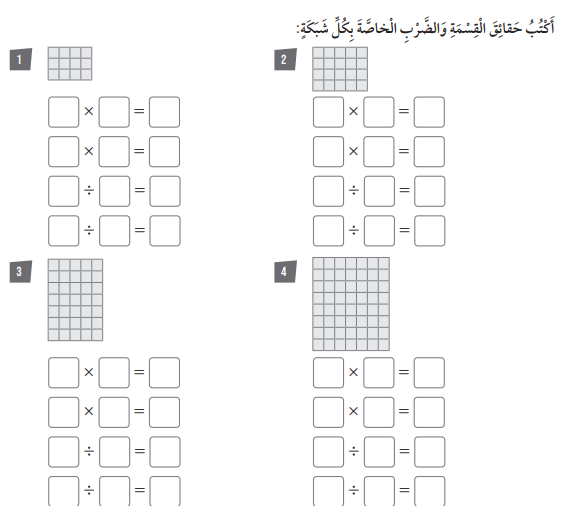 3
12
4
5
20
4
4
4
12
3
5
20
4
20
4
3
5
12
5
20
12
4
3
4
7
5
35
56
7
8
5
7
7
8
56
35
5
7
8
35
7
56
7
7
8
56
5
35